Инвестиционный паспорт объекта________________________________________________________________________________________________________________________________________
НАИМЕНОВАНИЕ ОБЪЕКТА: Здания бывших студенческих общежитий №2,3,4
АДРЕС: г. Бендеры, с. Гиска ул. Студенческая 20
Характеристика инвестиционной площадки
Местонахождение объекта
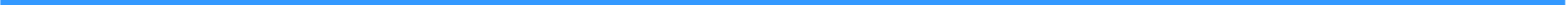 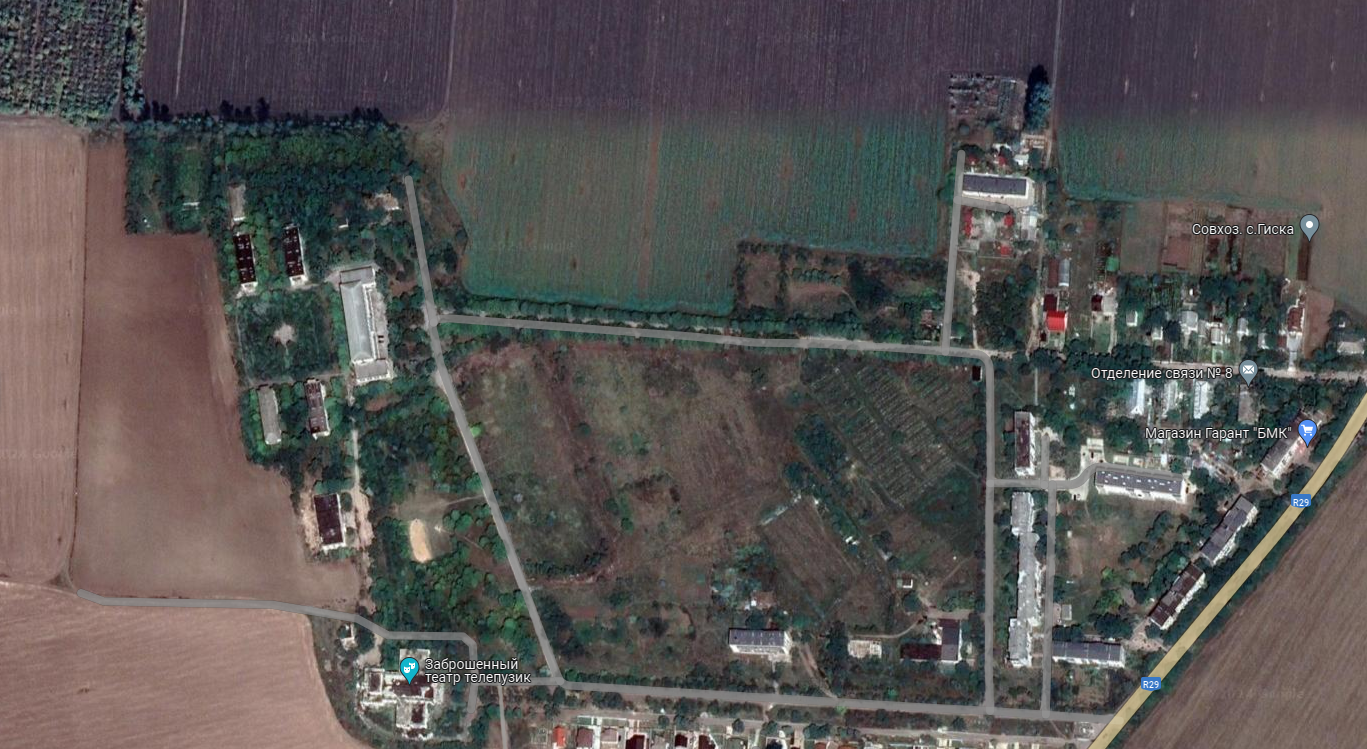 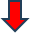 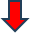 Фотогалерея
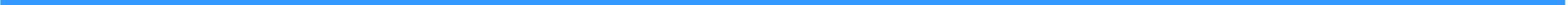 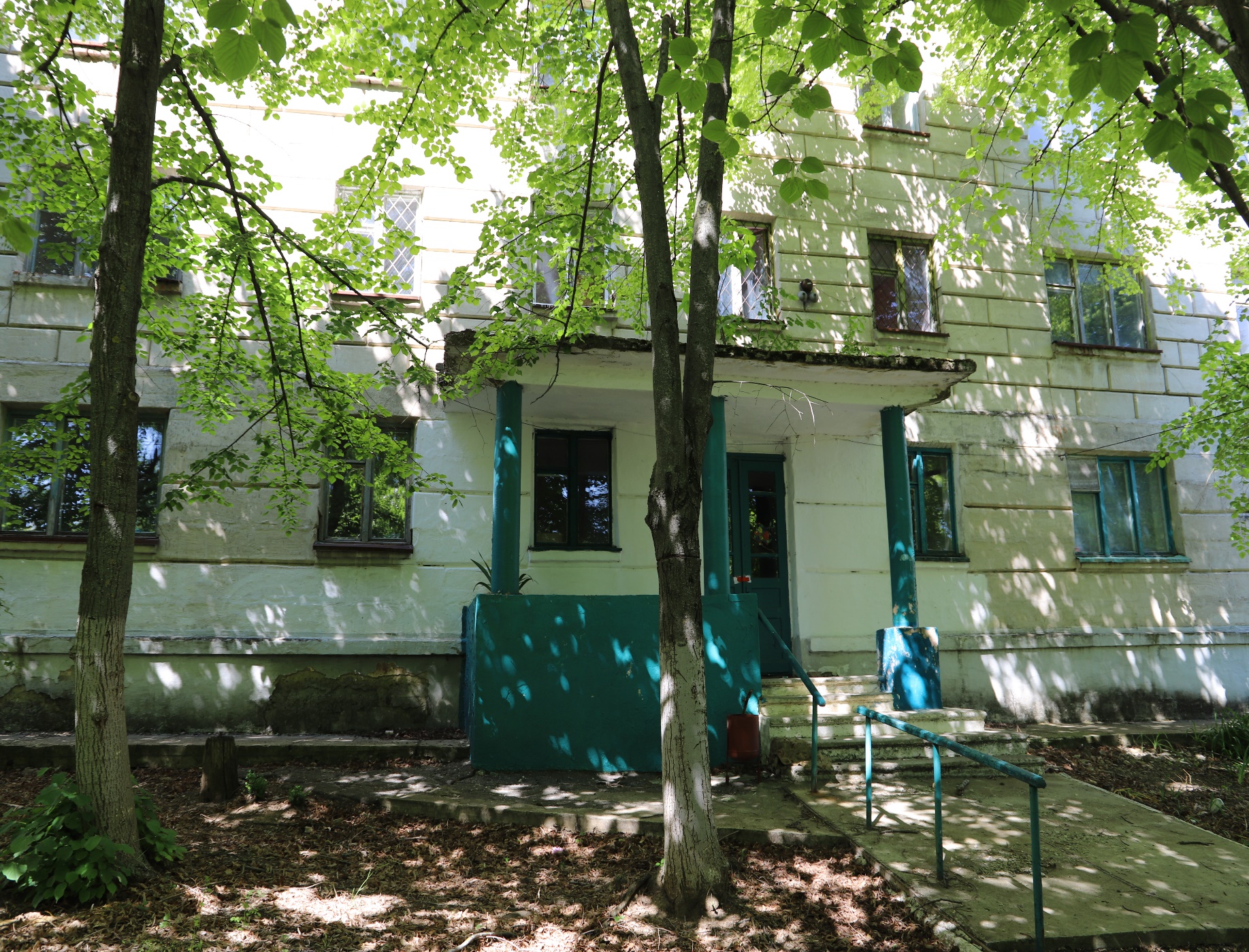 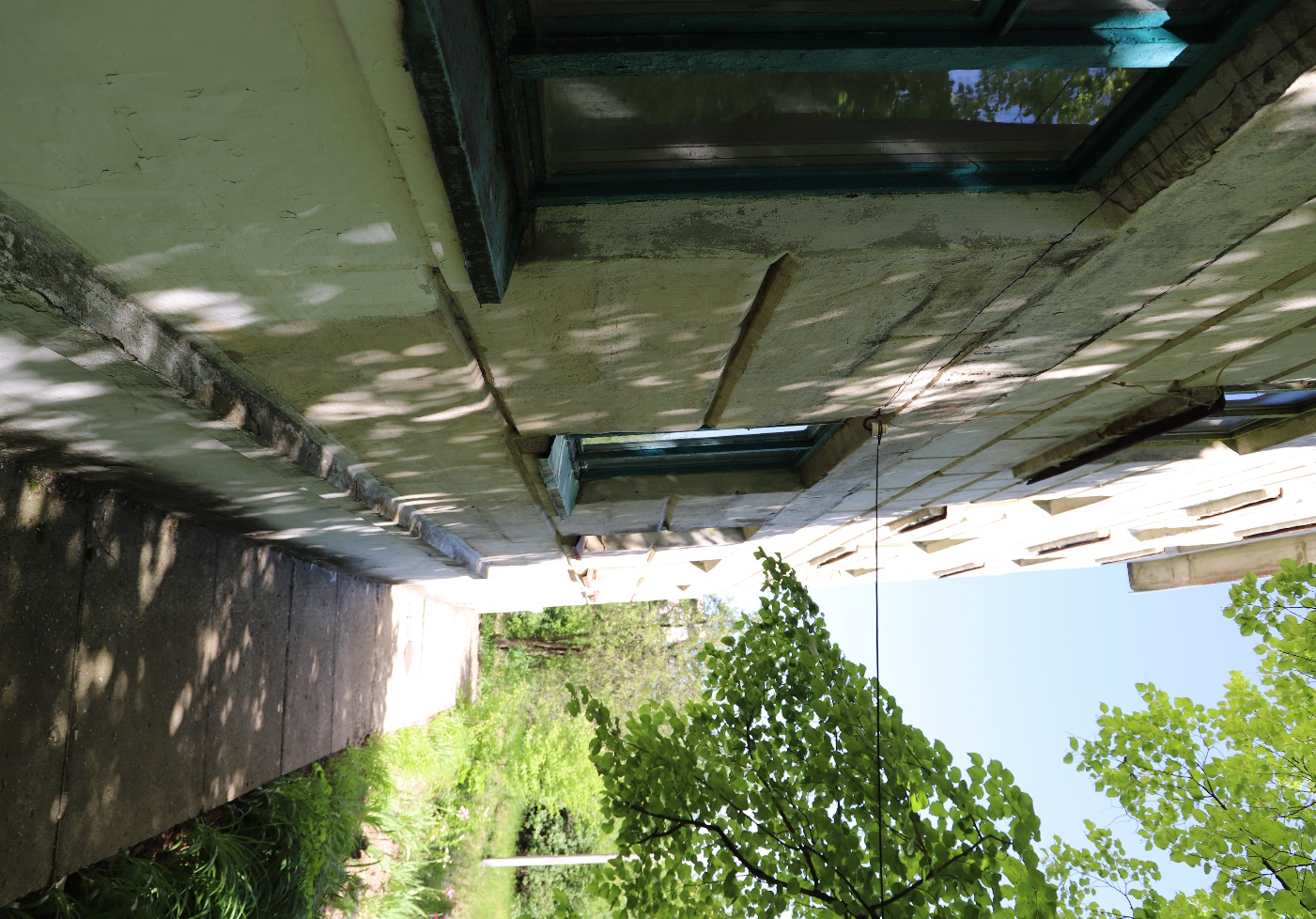 Фотогалерея
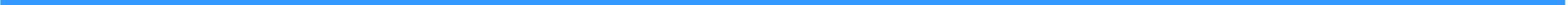 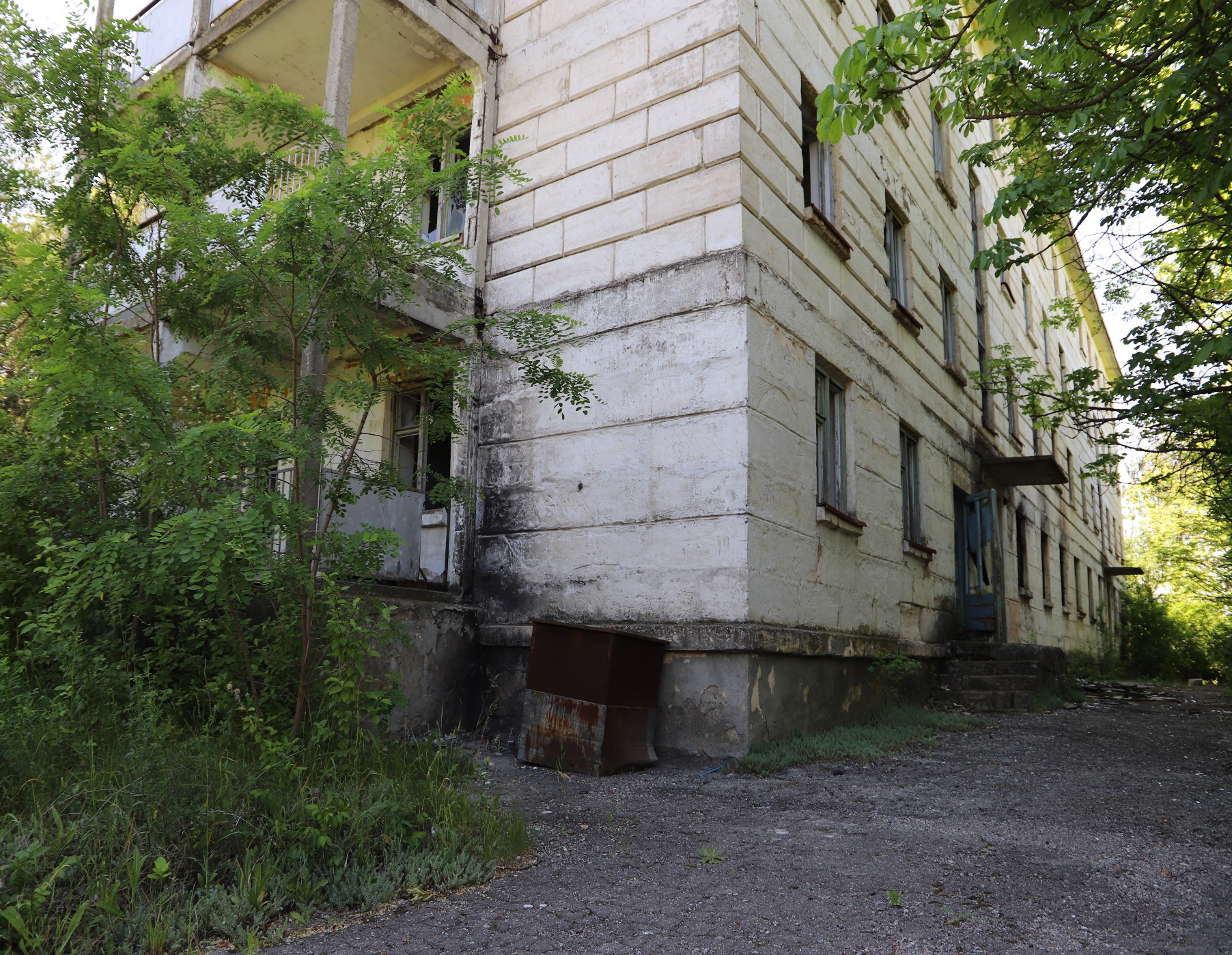 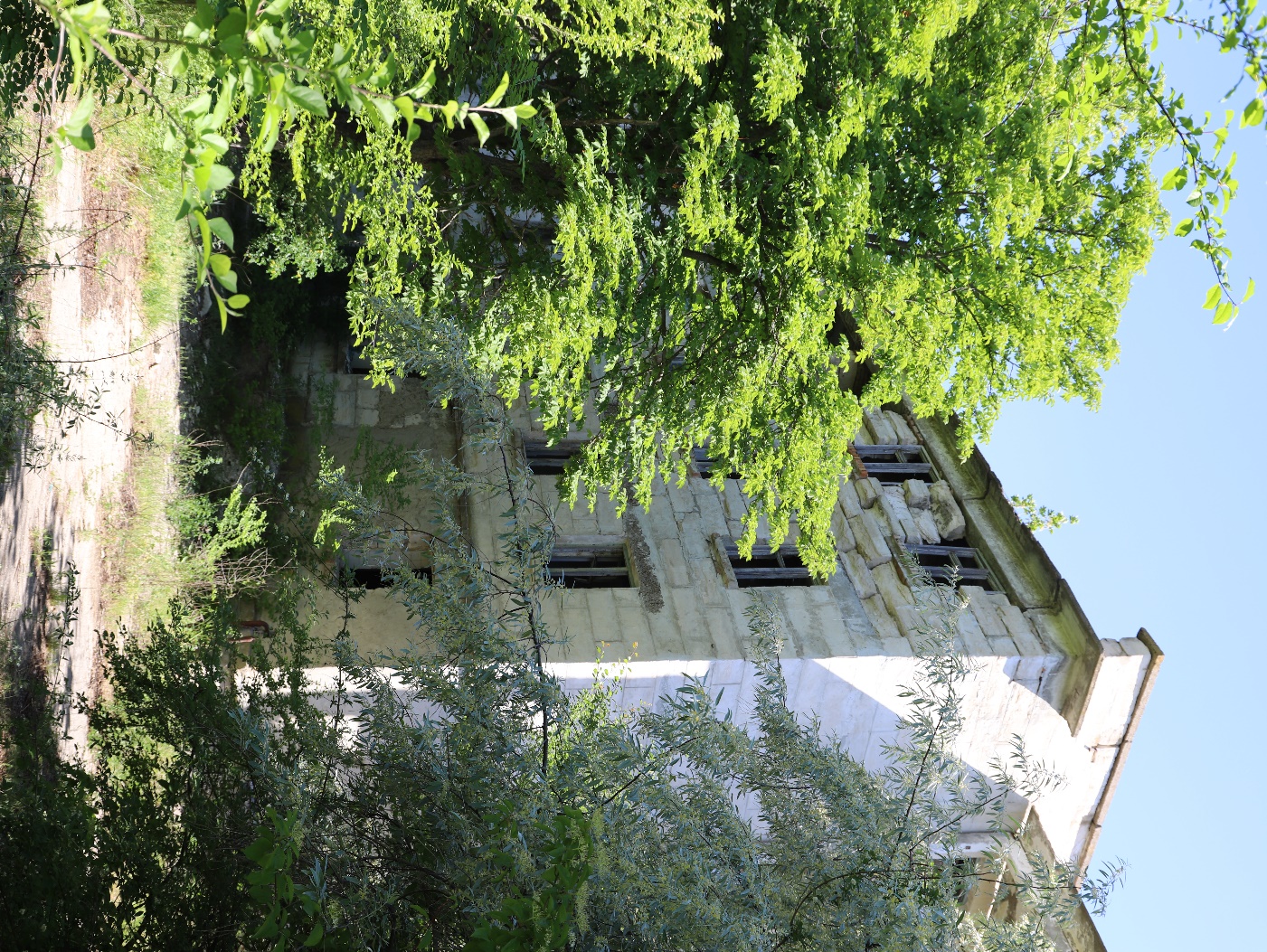 Фотогалерея
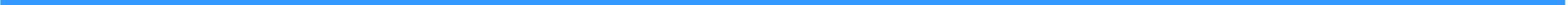 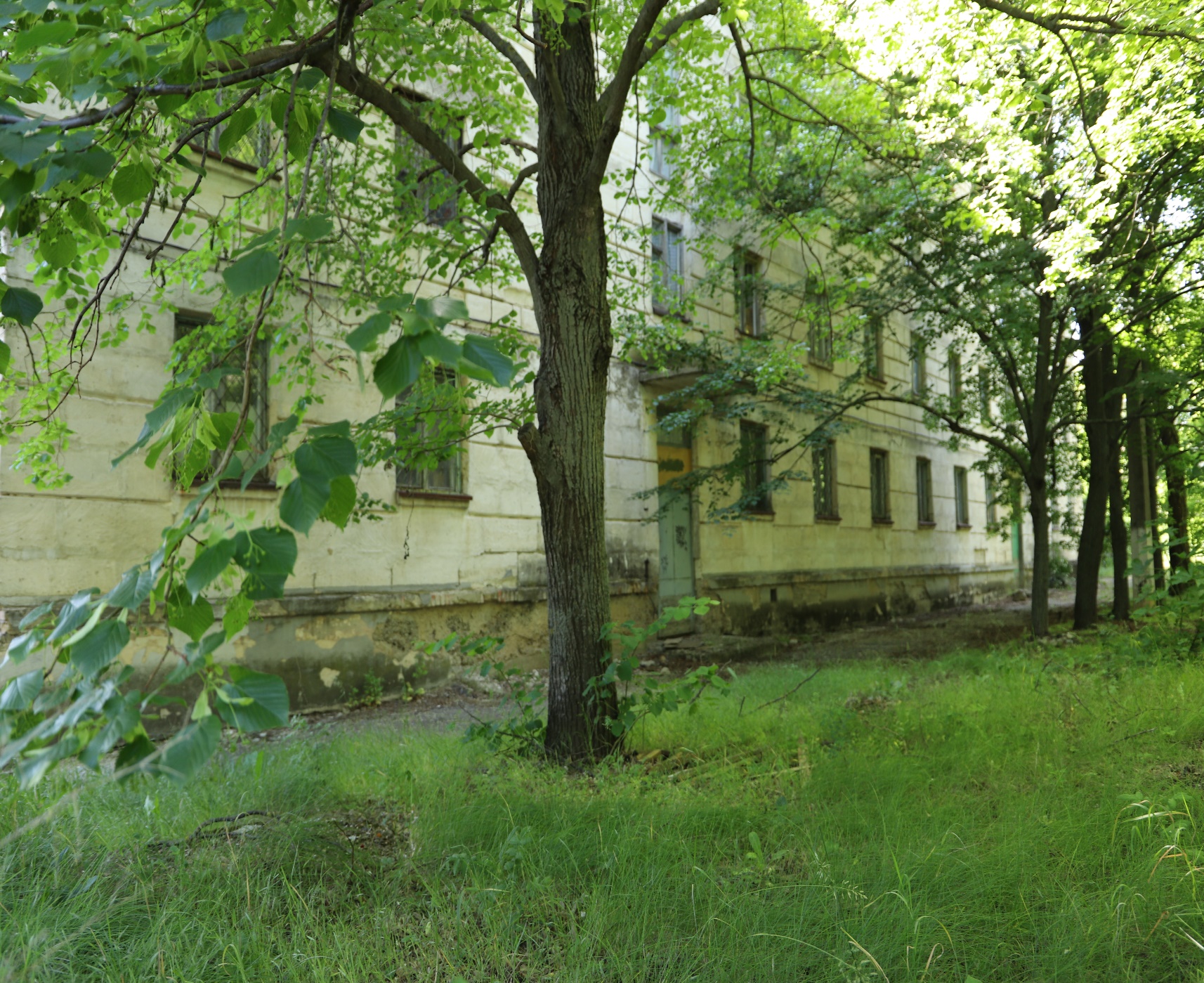 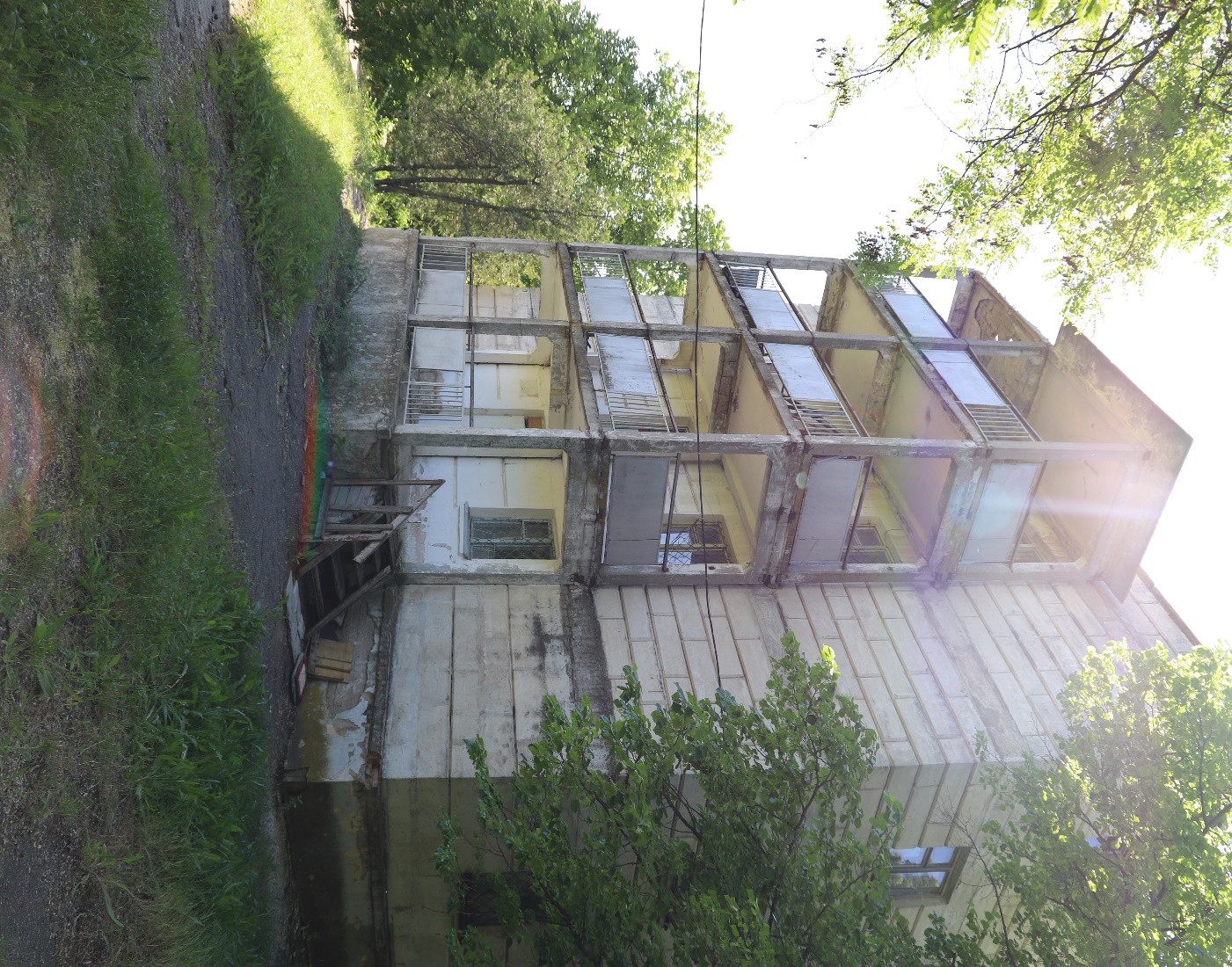